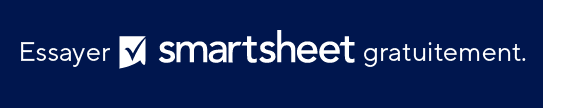 Diagramme de Gantt avec interdépendances pour PowerPoint
Remarques sur l’utilisation de ce modèle
Saisissez les tâches, les dates de début et de fin, ainsi que la durée en jours dans les données du diagramme. 
 
Ajustez les barres pour chaque tâche afin de représenter la durée de chaque tâche sur une période de plusieurs semaines.  Ajustez les flèches pour illustrer les chemins et ajoutez des losanges pour représenter les événements.
DIAGRAMME DE GANTT AVEC INTERDÉPENDANCES
DIAGRAMME DE GANTT AVEC INTERDÉPENDANCES